Zajęcia organizacyjne
11.10.2018
Informacje wstępne
Terminy zajęć (s. 313, A-3):
grupa I	- dr hab. Witold Kucza	- Czwartek: 11:30-13:00
grupa II	- Juliusz Dąbrowa	- Czwartek: 8:00-9:30
grupa III	- Juliusz Dąbrowa	- Czwartek: 9:45-11.15
grupa IV	- dr hab. Witold Kucza 	- Czwartek: 13:15-14:45


Termin konsultacji (s. 2, A-3):
Po umówieniu się mailowo/do ustalenia
(dabrowa@agh.edu.pl)
Warunki zaliczenia
TERMINOWE oddawanie raportów z projektów (wersja papierowa)
Obecność na zajęciach (maksymalnie dwie nieobecności)
Literatura
Ashby M.F., Shercliff H., Cebon D. – Materials: engineering, science, processing and design, 2010, Butterworth-Heinemann
Ashby M. F. — Dobór materiałów w projektowaniu inżynierskim., Warszawa, 1998, WNT
Dobrzański L. A. — Zasady doboru materiałów inżynierskich., Gliwice, 2001, Wyd. Politechniki Śląskiej
Shackelford J. F., Alexander W. — Materials Science and Engineering Handbook., New York, 2001, CRC Press LLC
Wstęp – materiałowe bazy danych
MATDAT https://www.matdat.com
Total Materia https://www.totalmateria.com/
ASM International Database https://www.asminternational.org/materials-resources/online-databases
Wolfram Alpha  http://www.wolframalpha.com/
CES EduPack – materiały pomocnicze
Tutoriale: https://www.youtube.com/user/CESEduPackTutorials/

Granta Design: http://www.grantadesign.com/education/students/index.htm
CES EduPack – materiały pomocnicze
Tutoriale: https://www.youtube.com/user/CESEduPackTutorials/

Granta Design: http://www.grantadesign.com/education/students/index.htm
Zad. 1. Znaleźć następujące dane dla materiału ABS (akrylonitryl-butadien-styren):
Właściwości cieplne: przewodność cieplna, rozszerzalność temperaturowa, ciepło właściwe, maksymalna temperatura pracy.
Właściwości elektryczne: oporność, stała dielektryczna.
Właściwości mechaniczne: moduł Younga, twardość Vicker’a, granica sprężystości, wytrzymałość na rozciąganie, wydłużenie, granica wytrzymałości, odporność na pękanie.

Zad. 2. Jakie są typowe zastosowania materiału PTFE? Jaka jest temperatura topnienia oraz maksymalna temperatura pracy tego materiału?

Zad. 3. Wykorzystując bazę danych o pierwiastkach znajdź zbiór danych o aluminium. Zapoznaj się z jego treścią. (File > Change database > CES Elements).
Zad. 4. Znajdź, używając Przeglądania (Browsing) dane na temat skóry jako materiału (Hybrids > Natural materials > Leather). Jaka jest granica wytrzymałości, jakie są zakresy oporności i stałej dielektrycznej? Jaki jest wpływ na otoczenie? Od czego głównie zależy jakość tego materiału?

Zad. 5. Znajdź, używając Przeszukiwanie (Searching) informacje o materiale PLA,  o materiałach używanych do produkcji soczewek (lenses) oraz o biopolimerach.

Zad. 6. Wykorzystując opcję Search programu CES znajdź materiały do produkcji uzwojeń elementów grzejnych pieców.
Zadanie na do widzenia
4 etapy selekcji:
 Wykres Tensile strength/Density (Melting point [K])+index line (nachylenie 1, start w punkcie 0.002 osi „y”)
 Filtr cenowy (cena niższa niż 85 PLN)
 Filtr temperaturowy (temperatura topnienia > 1000 K)
 Ograniczenie tylko do własnych rekordów oraz non-ferrous alloys+stainless steel
 Wprowadzone rekordy:
 Mithril: density 2000-3000 kg/m3, tensile strength 2000 Mpa, Tm=5000 K
 Adamantium: 4000-5000 kg/m3, tensile strength 3000-3500 Mpa, Tm=4500 K, Price 5000 PLN/kg
 Formatowanie:
 Czcionka Century Gothic, podpisy osi size 20; podpisy jednostek size 14;  podpisy materiałów – size 14, kolor niebieski, tło srebrne; podpis pola metali – kolor biały, brak tła; podpis autora: Bradley Hand ITC
 index line – kolor navy, linia przerywana
wyszczególnione materiały: Polipropylen i stopy tytanu
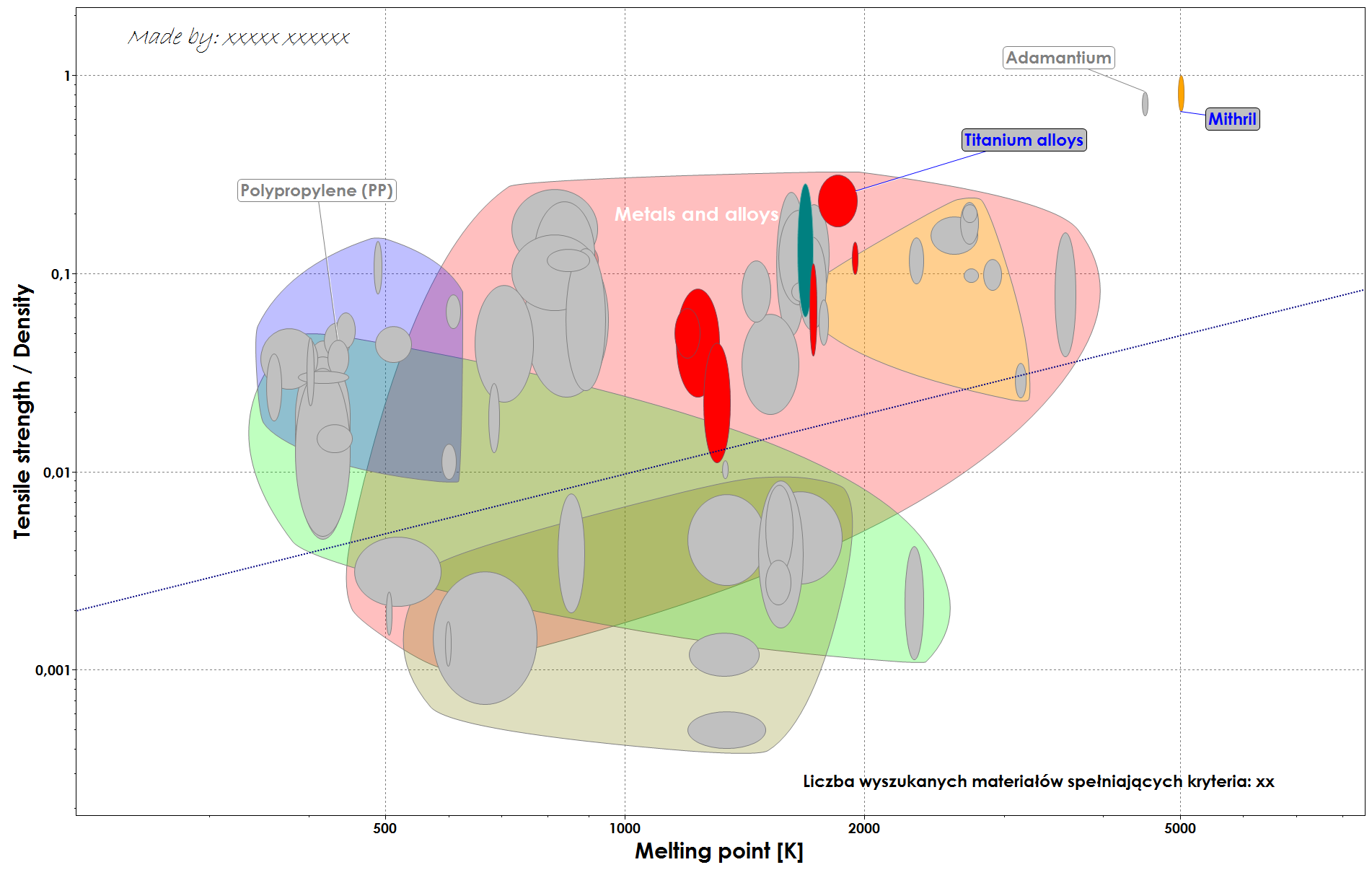